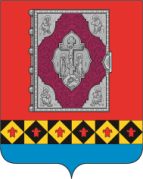 Финансовое управление администрации муниципального района «Усть-Цилемский»
Бюджет для граждан
Решение Совета  МР «Усть-Цилемский» от 07.12.2022г. №06-16/149
«О бюджете муниципального района   «Усть-Цилемский» 
Республики Коми на 2023 год и плановый период 2024 и 2025 годов
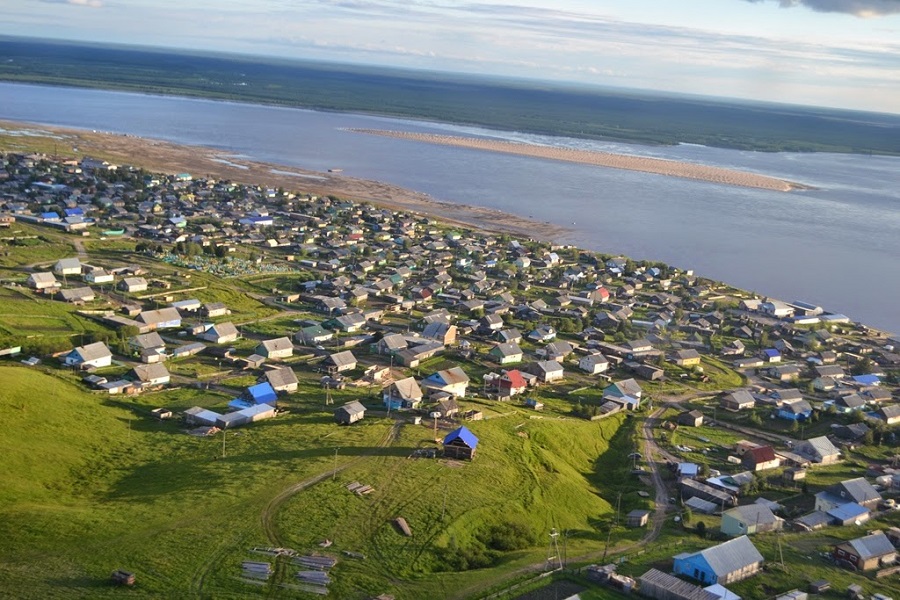 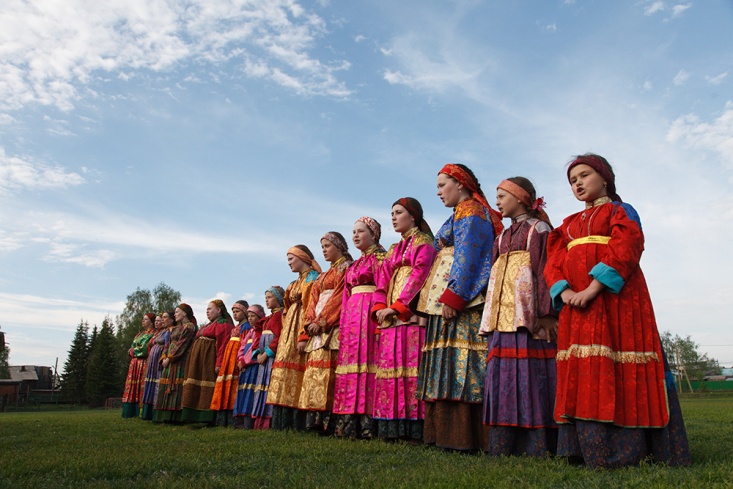 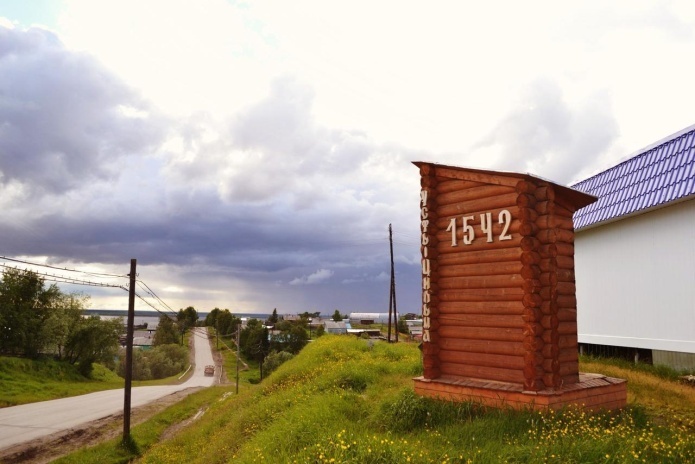 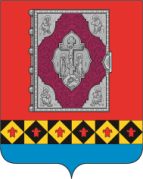 Финансовое управление администрации муниципального района 
«Усть-Цилемский» представляет
  бюджет  муниципального района   «Усть-Цилемский» Республики Коми
 на 2023 год и плановый период 2024 и 2025 годов.
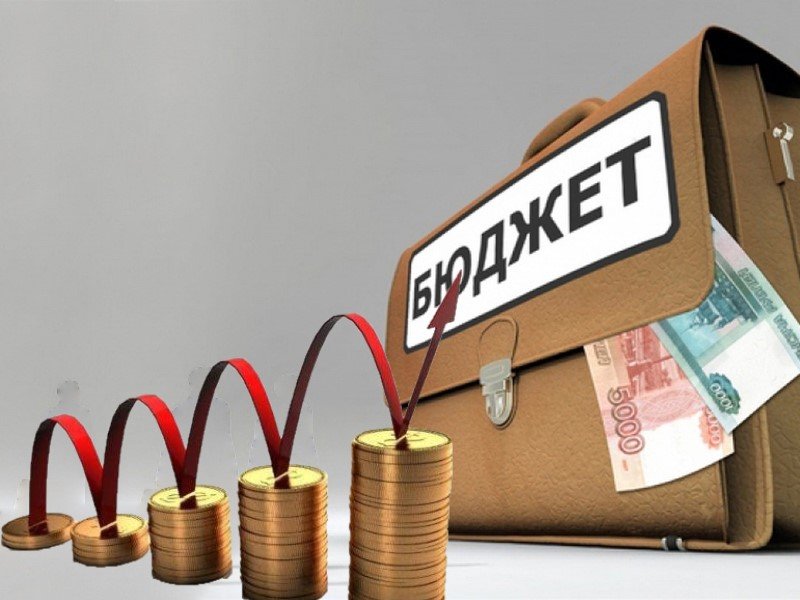 Управление муниципальными финансами осуществляется на принципах законности, демократии, информационной открытости, учета общественного мнения и носит государственно-общественный характер.
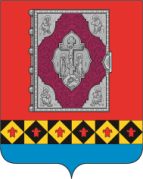 Бюджетная и налоговая политика МР «Усть-Цилемский» на 2023-2025 гг.
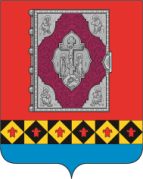 Сеть муниципальных учреждений
Из бюджета муниципального района «Усть-Цилемский» финансируется 31 учреждение, в том числе 30 бюджетных  и 1 казенное учреждение.
МБУ «Центр жилищных расчётов, льгот и субсидий» 
МБУ «Центр обслуживания муниципальных бюджетных учреждений» 
МКУ «Дорожный ремонтно-строительный участок»
Прочие 
учреждения
МБУ «Районный центр культуры, досуга и кино» 
МБУ «Усть-Цилемский историко-мемориальный музей А.В. Журавского»
МБУ «Централизованная библиотечная система»
Учреждения культуры
Муниципальных  бюджетных  дошкольных общеобразовательных  учреждений - 9;
Муниципальных бюджетных общеобразовательных учреждений - 13, в
том числе :  2 начальные школы - детский сад, 5 школ с пришкольным интернатом; 
Учреждения дополнительного образования - 3: МБУДО «Усть-Цилемская детская музыкальная школа», МБУДО «Районный центр детского творчества «Гудвин», МБУДО «Центр физкультуры , спорта и туризма» Усть-Цилемского района».
Учреждения образования
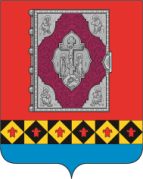 Бюджет и его планирование
Планирование бюджета муниципального района «Усть-Цилемский» основано на программно - целевых принципах, являющихся основным инструментом повышения эффективности бюджетных расходов, достижения устойчивого развития, обеспечения стабильности финансов. 
Программный бюджет обеспечивает прямую взаимосвязь между распределением бюджетных ресурсов и результатами их использования, является индикатором по направлениям деятельности и сигнализирует о плохом или хорошем результате.
Этапы бюджетного процесса
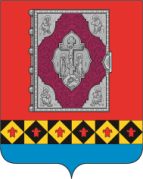 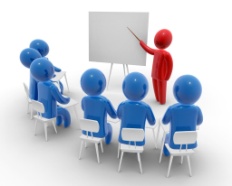 Передается администрацией в Совет не позднее 1 мая
На этапе рассмотрения годового отчета  проводятся публичные слушания
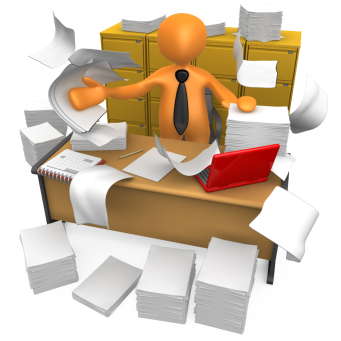 Контрольно-счетная палата проводит экспертизу проекта бюджета
Контролирует исполнение бюджета
Рассмотрение и утверждение 
годового отчета
Исполнение бюджета осуществляется финансовым органом муниципального района "Усть-Цилемский"
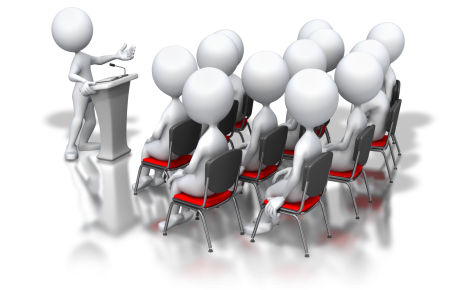 Контроль за исполнением
(01 января- 31 декабря)
На этапе рассмотрения проекта бюджета проводятся публичные слушания
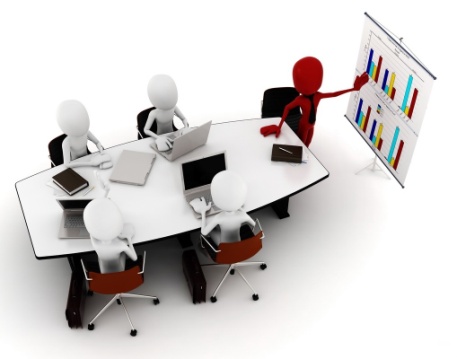 Исполнение бюджета
(01 января-31 декабря)
Составление 
проекта бюджета
Проект готовится в срок  не позднее 15 ноября  2022 года
Рассмотрение и утверждение 
проекта бюджета
Исполнение «Майских Указов» Президента РФ
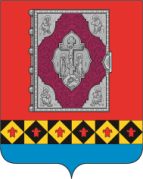 Основные задачи при формировании бюджета на 2023 год и плановый период 2024 и 2025 годы
Формирование программно-целевого бюджета
Обеспечение сбалансированности бюджета
Информирование граждан о бюджете в доступной и открытой форме
Повышение эффективности бюджетных расходов, мобилизация доходов
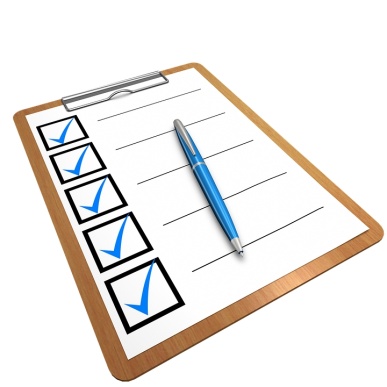 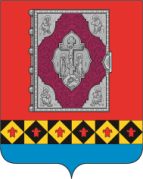 Основные характеристики бюджета муниципального района «Усть-Цилемский на 2023 год и плановый период 2024-2025 гг.
тыс.руб.
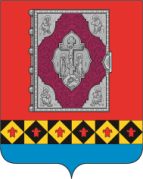 Структура доходов
Неналоговые доходы
Безвозмездные 
поступления
⊙  Доходы от использования имущества
⊙ Плата за негативное воздействие на окружающую среду
⊙ Доходы от оказания платных услуг 
⊙ Доходы от компенсации затрат 
⊙ Доходы от реализации имущества
⊙ Доходы от продажи земельных участков
⊙ Платежи, взимаемые органами местного самоуправления городских округов за выполнение определенных функций
⊙ Штрафы, санкции, возмещение ущерба

Неналоговые доходы – все доходы, поступающие в бюджет города, не отнесенные к налоговым доходам и безвозмездным поступлениям.
Налоговые доходы
⊙ Межбюджетные трансферты – средства, предоставляемые одним бюджетом другому бюджету 
⊙ Дотации – межбюджетные трансферты, предоставляемые на безвозмездной и безвозвратной основе без установления направлений и (или) условий использования;
⊙ Субсидии – межбюджетные трансферты, предоставляемые на условиях долевого софинансирования расходов других бюджетов;
⊙ Субвенции  - межбюджетные трансферты, предоставляемые на финансирование  «переданных» другим публично-правовым образованиям полномочий;
⊙ Прочие безвозмездные поступления от юридических и физических лиц
⊙ Налог на доходы физических лиц
⊙ Доходы от акцизов
⊙ Налоги на совокупный доход
⊙ Налог на имущество физических лиц
⊙ Земельный налог
⊙ Государственная пошлина

Налоговые доходы - это обязательные, безвозмездные, безвозвратные платежи в пользу бюджета.
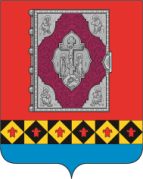 Структура и динамика доходов бюджета муниципального района «Усть-Цилемский»
тыс.руб.
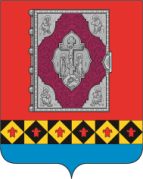 Изменение параметров безвозмездных поступлений по Решению о  бюджете на  2023 год по сравнению с безвозмездными поступлениями по первоначальному решению о бюджете района на 2022-2024 годов и по состоянию на 11.10.2022 года
МЕЖБЮДЖЕТНЫЕ ОТНОШЕНИЯ
2023 год
2021 год
2022 год
851 703,3 тыс.руб. или 79,0 % межбюджетных поступлений из других бюджетов бюджетной системы в общем объеме доходов
1 072 045,0  тыс.руб. или 82,0 % межбюджетных поступлений из других бюджетов бюджетной системы в общем объеме доходов
950 116,0 тыс.руб. – или 80,0 % межбюджетных поступлений из других бюджетов бюджетной системы в общем объеме доходов
376098,2
тыс. руб.
427868,4
тыс. руб.
432771,3
тыс. руб.
Субвенции
Субвенции
Субвенции
223923,9
тыс. руб.
219667,8
тыс. руб.
Дотации
Дотации
Дотации
216472,9
тыс. руб.
Субсидии
Субсидии
226975,1
тыс. руб.
349707,9
тыс. руб.
Субсидии
276297,7
тыс. руб.
24574,1
тыс. руб.
Иные МБТ
Иные МБТ
74801,2
тыс. руб.
Иные МБТ
24706,0
тыс. руб.
12
Структура и динамика доходов
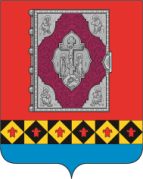 Прогнозные показатели поступления налоговых и налоговых доходов сформированы на основании сведений, предоставленных главными администраторами доходов
Объем безвозмездных поступлений от других бюджетов бюджетной системы Российской Федерации сформирован с учетом межбюджетных трансфертов из республиканского бюджета РК согласно проекту Закона о республиканском бюджете РК на 2022-2024 годы
Нормативы зачислений налоговых доходов
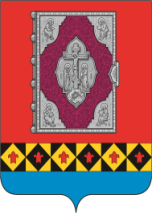 Нормативы зачисления НАЛОГОВЫХ доходов
Нормативы зачисления НЕНАЛОГОВЫХ доходов
Структура налоговых доходов
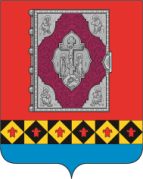 Администратором налоговых доходов является Федеральная налоговая служба и 
УФК по РК (в части доходов от уплаты акцизов)
тыс.руб.
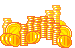 Структура неналоговых доходов
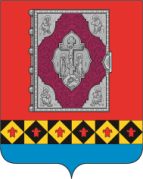 Администраторами неналоговых доходов являются администрация муниципального района «Усть-Цилемский», управление образования администрации муниципального района «Усть-Цилемский» и иные администраторы доходов.
тыс.руб.
Структура неналоговых доходов на 2023 год
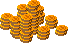 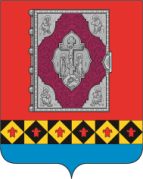 Безвозмездные поступления
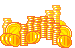 в процентах
в тыс. руб.
Объем безвозмездных поступлений бюджета района запланирован в соответствии с проектом закона Республики Коми «О республиканском бюджете Республики Коми на 2023 год и на плановый период 2024 и 2025 годов»
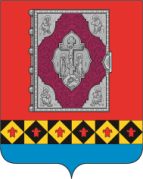 Расходы бюджета
Определение общего объема расходов бюджета муниципального района «Усть-Цилемский» на 2023-2025 годы производилось по Методике, утвержденной приказом по финансовому управлению администрации муниципального образования муниципального района «Усть-Цилемский» от 20 декабря  2016 г.  №11-о «Об утверждении Порядка и Методики планирования бюджетных ассигнований бюджета муниципального образования муниципального района "Усть-Цилемский" на очередной финансовый год и плановый период».
В 2023-2025 годах бюджетные ресурсы сконцентрированы на ключевых моментах бюджетной политики, направленных на решение важнейших социальных задач и, как и в предыдущие годы, ориентированы, прежде всего, на неукоснительное выполнение действующих расходных обязательств с учетом их оптимизации и повышения эффективности использования финансовых ресурсов и обеспечения объема и качества муниципальных услуг.
Проектируемый объем расходов бюджета определен исходя из расчетных доходов бюджета, поступлений из источников финансирования его дефицита и задач бюджетной политики муниципального района  на очередную трехлетку.
В соответствии с пунктом 5 ст. 179.4 Бюджетного Кодекса Российской Федерации проектом решения утвержден объем бюджетных ассигнований дорожного фонда муниципального образования муниципального района «Усть-Цилемский» на 2023 год в сумме 43484,1 тыс. руб., на  2024 год   в сумме 36574,8  тыс. рублей, на 2025 год в сумме  37911,4 тыс. руб.
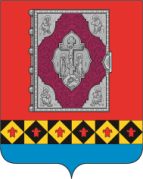 Расходы бюджета
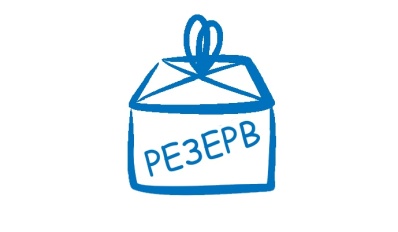 С учетом вышеперечисленных подходов структура расходов бюджета муниципального района «Усть-Цилемский» характеризуется следующими данными. 
	Общий объем расходов на 2023 год определен в сумме 1178608,5 тыс. рублей. Общий объем расходов на 2024 и 2025 годы составляет 1087358,1 тыс. рублей и  1106138,9 тыс. рублей соответственно.
	Общий объем межбюджетных трансфертов, предусмотренный бюджетам сельских поселений  в 2023 году составляет  70211,6  тыс. руб., в 2024 году 62762,2 тыс. руб., в 2025 году 63895,5 тыс. руб.
Дорожный фонд
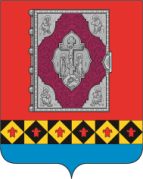 Дорожный фонд - часть средств бюджета, подлежащая использованию в целях финансового обеспечения дорожной деятельности в отношении автомобильных дорог  общего пользования, а также капитального ремонта и ремонта дворовых территорий многоквартирных домов, проездов к дворовым территориям многоквартирных домов населенных пунктов.
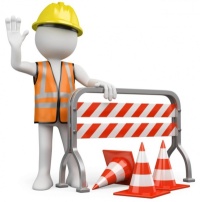 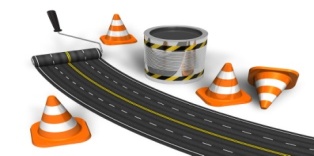 тыс.руб.
Расходы бюджета в разрезе разделов
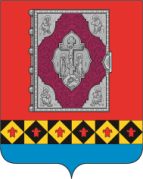 тыс.руб.
В 2023-2025 годах бюджетные ресурсы сконцентрированы на ключевых моментах бюджетной политики, направленных на решение важнейших социальных задач и, как и в предыдущие годы, ориентированы, прежде всего, на неукоснительное выполнение действующих расходных обязательств с учетом их оптимизации и повышения эффективности использования финансовых ресурсов и обеспечения объема и качества муниципальных услуг.
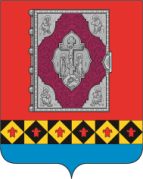 Структура расходов бюджета на 2023 год
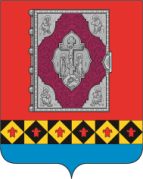 При формировании проекта бюджета на 2023 год предусмотрено финансовое обеспечение исполнения в полном объеме законодательно установленных публичных нормативных обязательств
тыс.руб.
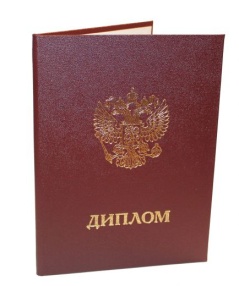 ПОЧЕТНОГО ГРАЖДАНИНА
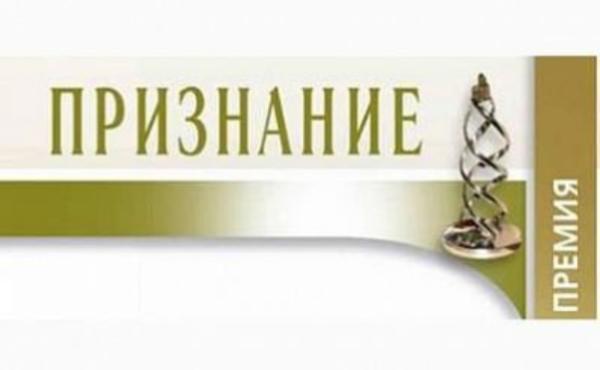 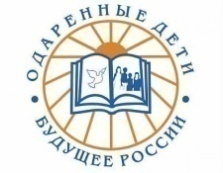 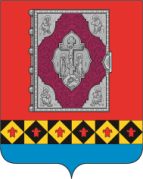 Программный бюджет
Муниципальная программа – это документ стратегического планирования, содержащий комплекс планируемых мероприятий, взаимоувязанных по задачам, срокам осуществления, исполнителям и ресурсам и обеспечивающих наиболее эффективное достижение целей и решение задач социально-экономического развития муниципального образования.
Основные параметры муниципальной программы – цели, задачи, основные мероприятия, конечные результаты реализации муниципальной программы, непосредственные результаты реализации основных мероприятий, сроки их достижения, объем ресурсов
В 2023 году предусмотрены расходы на реализацию 9  муниципальных программ с объемом финансирования 1 091 850,2 тыс. руб. (92,6 % к общему объему расходов), в 2024 году с объемом финансирования 999 569,5 тыс. руб. (91,9 % к общему объему расходов) и в 2025 году с объемом финансирования 1 006 549,7тыс. руб. (91,0 % к общему объему расходов).
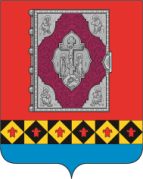 Программный бюджет
тыс.руб.
Непрограммные расходы бюджета на 2023 год
Программные расходы бюджета на 2023 год
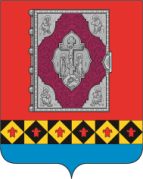 Муниципальная программа муниципального района "Усть-Цилемский" «Образование"
Цель - Повышение доступности и качества образовательных услуг в районе
тыс.руб.
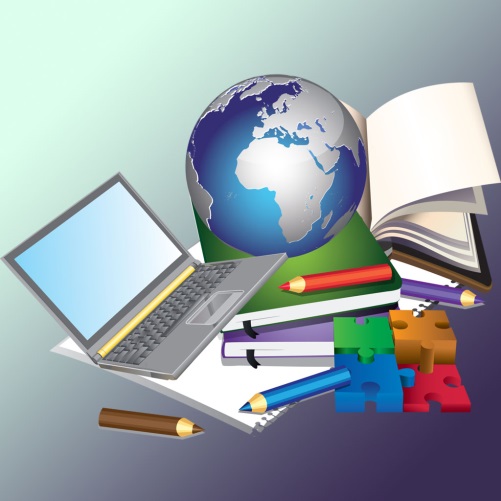 на 11.10.22.
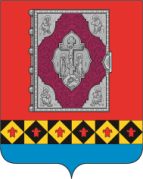 Муниципальная программа муниципального района "Усть-Цилемский" "Культура"
Цель -Развитие культурного потенциала Усть-Цилемского района как духовно-нравственного основания для формирования гармонично развитой личности, единства социокультурного пространства и приобщение граждан к культурному наследию
тыс.руб.
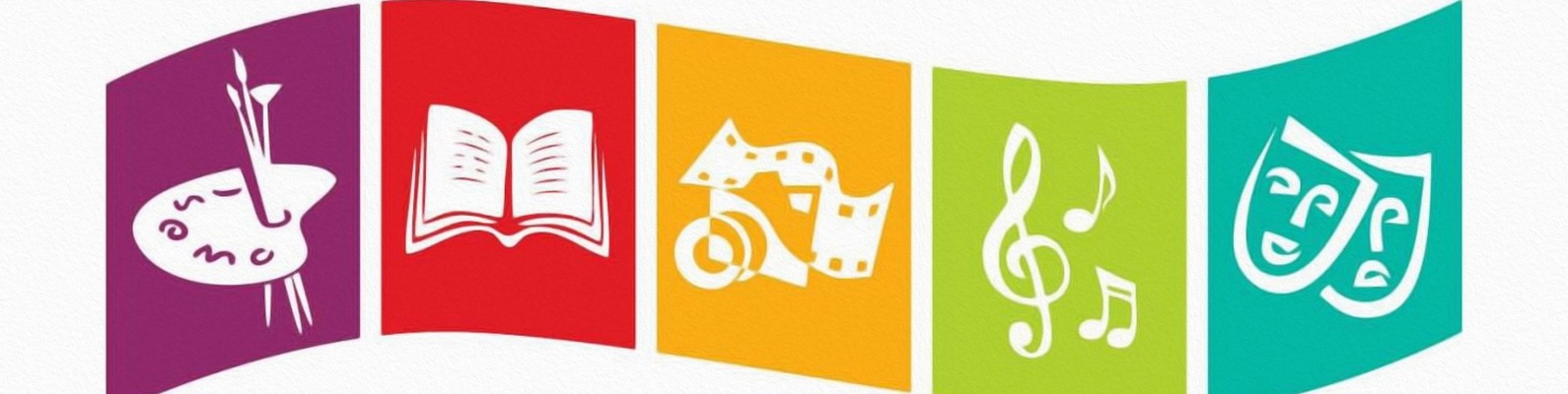 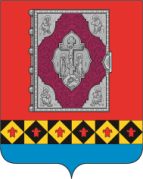 Муниципальная программа муниципального района "Усть-Цилемский" "Развитие физической культуры и спорта"
Цель - Создание благоприятных условий для развития массовой физической культуры и спорта, повышение мотивации граждан к регулярным занятиям физической культурой и спортом и ведению здорового образа жизни
тыс.руб.
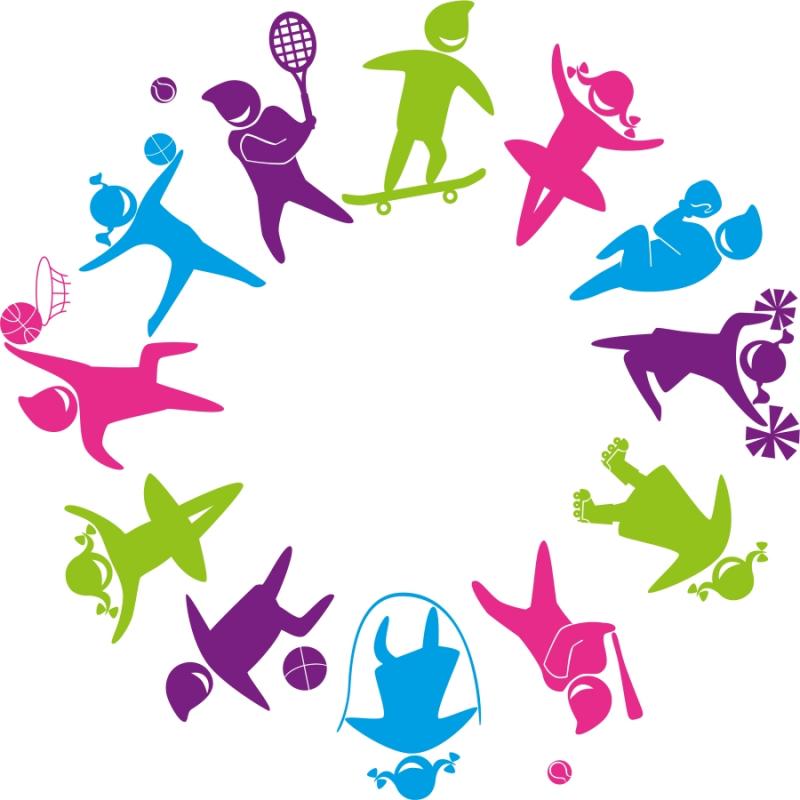 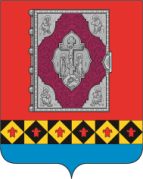 Муниципальная программа муниципального района "Усть-Цилемский" «Создание условий для развития социальной сферы"
Цель - Создание условий для повышения качества и уровня жизни отдельных категорий граждан
тыс.руб.
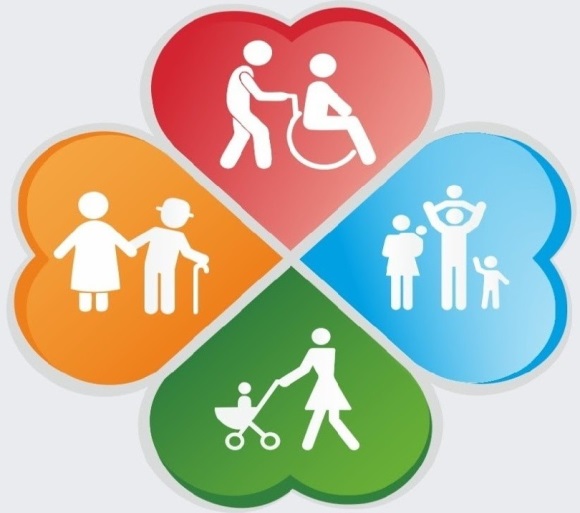 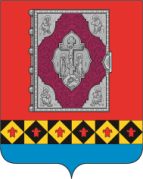 Муниципальная программа муниципального района "Усть-Цилемский" "Развитие экономики"
Цель - Повышение уровня экономической активности в муниципальном районе «Усть-Цилемский»
тыс.руб.
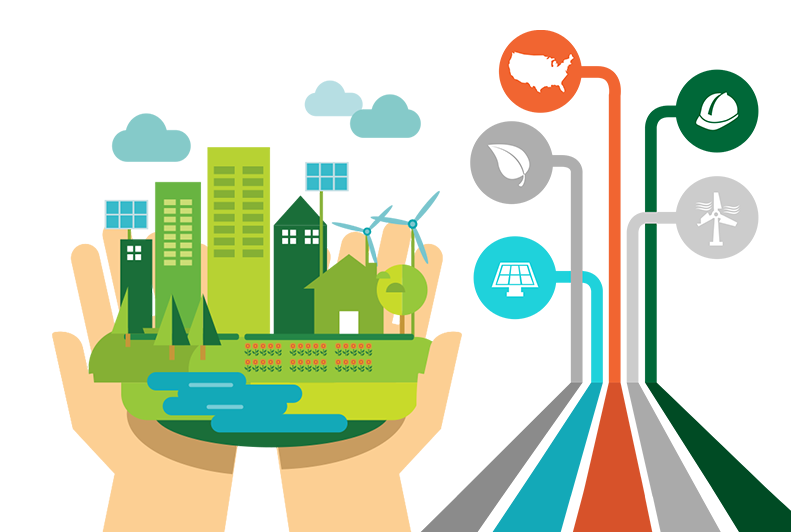 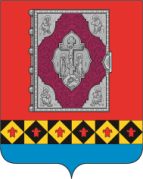 Муниципальная программа муниципального района "Усть-Цилемский" "Содержание и развитие муниципального хозяйства"
Цель - Повышение уровня комфортности проживания населения на территории муниципального района «Усть-Цилемский»
тыс.руб.
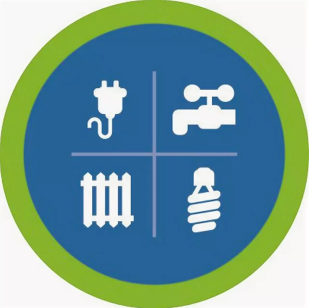 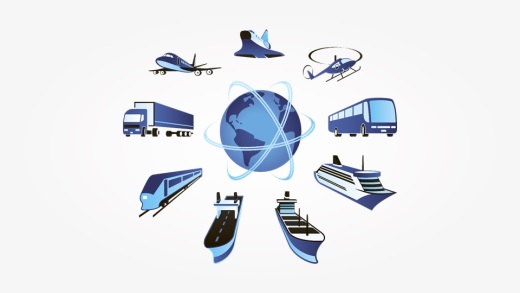 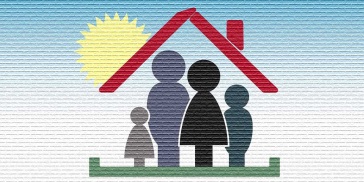 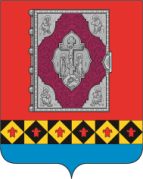 Муниципальная программа муниципального района "Усть-Цилемский" «Профилактика правонарушений и обеспечение общественной безопасности на территории муниципального района"
Цель - Обеспечение безопасности лиц, проживающих на территории муниципального района "Усть-Цилемский»
тыс.руб.
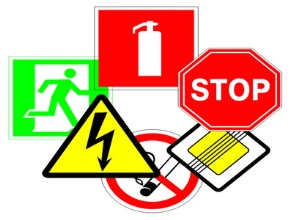 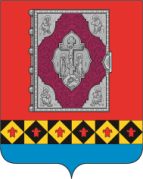 Муниципальная программа муниципального района "Усть-Цилемский" "Муниципальное управление"
Цель - Развитие системы муниципального управления в муниципальном районе «Усть-Цилемский»
тыс.руб.
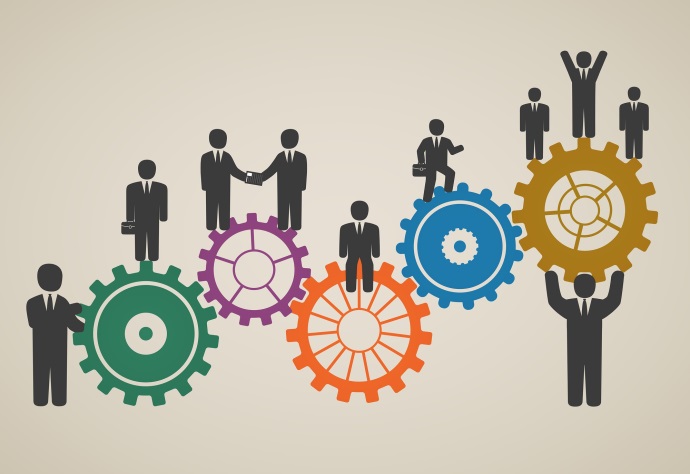 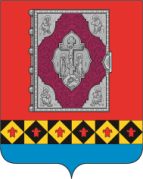 Муниципальная программа муниципального района "Усть-Цилемский" «Управление муниципальным имуществом "
Цель -Повышение эффективности управления муниципальным имуществом
тыс.руб.
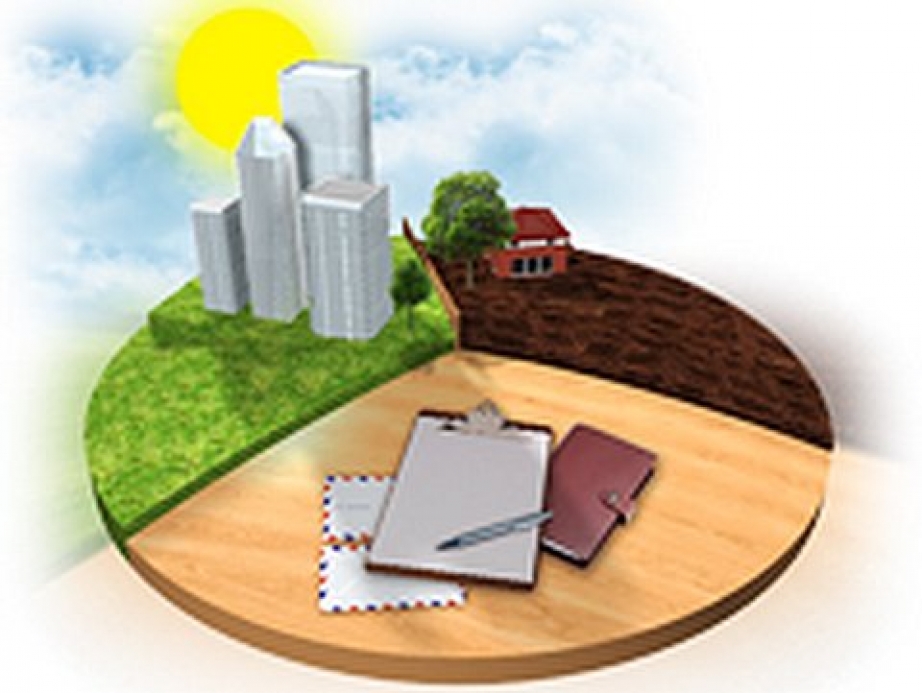 Учреждения культуры и прочие (Муниципальное задание)
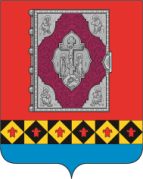 В 2023 году из бюджета МО МР «Усть-Цилемский» бюджетные учреждения района  получат финансирование в виде  субсидии на выполнение муниципального задания
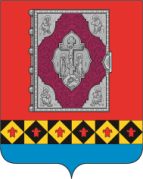 Учреждения образования  (Муниципальное задание)
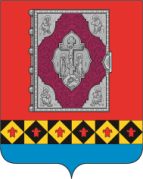 Структура муниципального долга
тыс.руб.
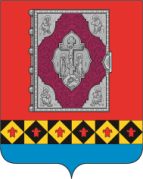 Муниципальный долг
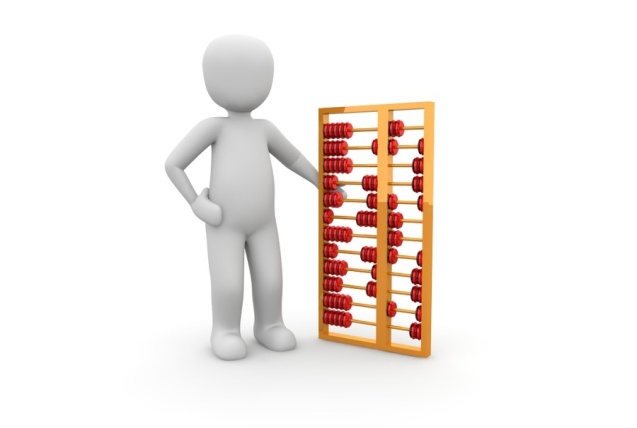 Верхний предел  муниципального внутреннего долга
тыс.руб.
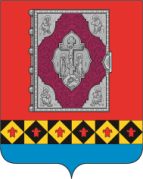 Муниципальный долг
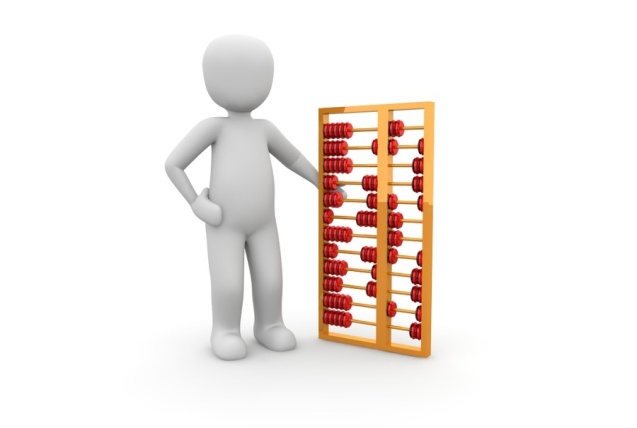 При планировании бюджета на 2023-2025 годы учтены следующие суммы на погашение кредита:
в 2023 году  – 5 748 тыс. рублей
Проценты за пользование кредитом
в 2024 году  – 3 855 тыс. рублей
в 2025 году  – 3 855 тыс. рублей
2023 г. – 10,677 тыс. рублей
2024 г. – 5,875 тыс. рублей
2025 г. – 2,019 тыс. рублей
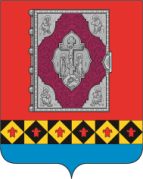 Дефицит и источники финансирования дефицита бюджет
тыс.руб.
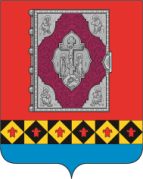 Заключение  контрольно-счетной палаты  МР «Усть-Цилемский» на проект решения Совета МР «Усть-Цилемский» «О бюджете муниципального района  «Усть-Цилемский  Республики Коми на 2023 год и на плановый период 2024 и 2025 годов»
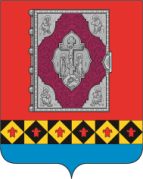 Проект решения Совета  МР «Усть-Цилемский» «О бюджете муниципального района «Усть-Цилемский» Республики Коми  на 2023 год и плановый период 2024-2025 годов» подготовлен  Финансовым управлением администрации муниципального района «Усть-Цилемский»